兩岸條例關於特定人員赴陸相關規範
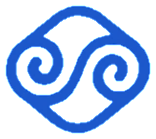 行政院大陸委員會
106年7月13日
問：為什麼要修？
本次修法的目的主要是希望維護：
指標性人員到中國大陸從事政治性活動的限制
許可制及申報制的修正
衡平兼顧當事人權益，作最小必要範圍限制
1
問：許可？申報？那是什麼？
違反的話……
未經許可同意的話，處20萬元以上100萬元以下罰鍰
未申報的話，處1萬元以上5萬元以下罰鍰
Before: 管制可以少於三年
2
問：誰是「指標性人員」？不能從事的政治    活動又是什麼？
違反的話……
指標性人員違法在中國大陸從事政治性活動，可能處以停領退休金或罰鍰，甚至被剝奪退休金
3
問：蛤？！修法後限制退離職人員到中國大陸進行政     治性活動，我就不能去中國大陸旅遊了嗎？
不會！！
本次修法僅針對特定政治性活動為限制
→一般的觀光、旅遊活動及文化交流並
  不會因此受到影響
本次修法會受影響的人數不到1000人
→只有涉密人員及指標性人員(如退休
  或離職的部長、主委、上將等)，才 
  是本次修正的規範對象
4
問：天阿！這已經侵犯言論自由了吧？根         本刑法第100條復辟啊？
不是！！
但產生不當處罰
思想犯的不良結果
僅限制特定
政治性活動
5